Feasibility study on long range backscatter operation
Date: 2024-07-15
Authors:
Recap of Close Range & Long Range Backscatters
There are two different backscatter use cases have been discussed in AMP [1-4]
Close range backscatter
Mono-static: the Carrier Source and AP are integrated
Wi-Fi transceiver has 2+ antennas to support full-duplex operation
Coverage: 10 cm - 20 cm 
Long range backscatter
Bi-static: the Carrier Source and AP are separated, which results in half duplex operation
Coverage: several meters
Leakage signal
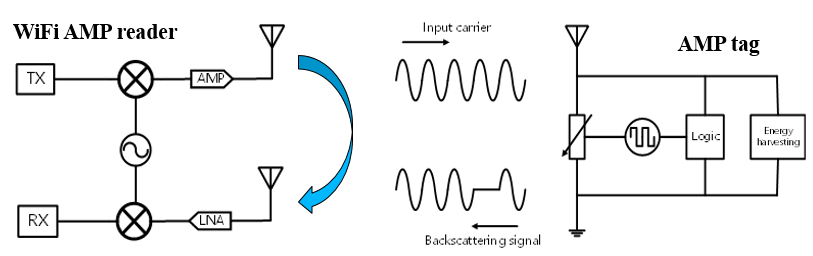 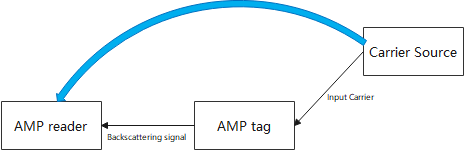 Leakage signal
Close range backscatter [4]
Long range backscatter
Close Range & Long Range Backscatters
According to the SP results during last IEEE meeting, it seems that the group in favor of the use case of close range backscatter operation [7]
The feasibility of close range backscatter operation have been extensively investigated in [1-4]








Ref [1] [5] have addressed long range backscatters, but further investigations are required to clarify the feasibility for medium/long range backscatters at 2.4GHz frequency. 
In this contribution, we investigate the feasibility for backscatter operation of around 10~15m coverage
Considered Use Case: Long range backscatter with separated Carrier Source and AP
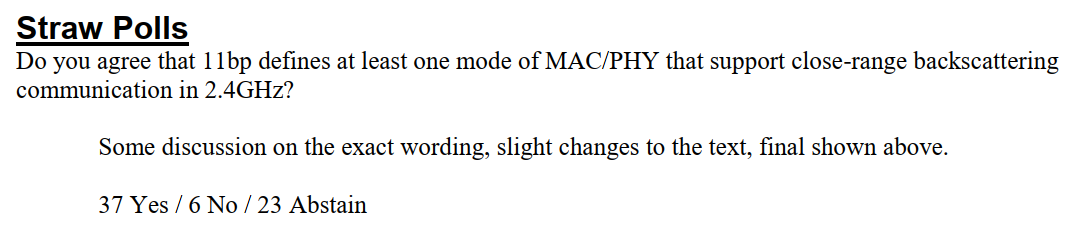 Link Budget for Long Range Backscatters
The link budget computations were extensively discussed in [3-6]
To evaluate the feasibility of long range backscatter, we further investigate the link budgets of Bi-Static long range backscatter with separated Carrier Source and AP
The AMP Tag in this case should have some power storage or WPT capabilities  better sensitivity
Both Friis equation and 11n defined channel models (2.4GHz) are evaluated
Leakage signal
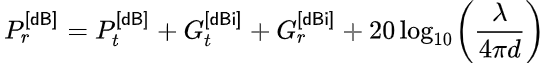 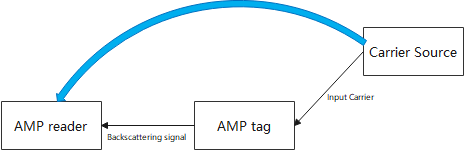 Friis equation
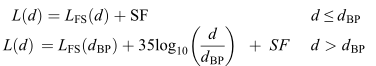 4 or 10m
Long range backscatter
11n channel model
Downlink Link Budget for Long Range Backscatters
Downlink link budget computations of Bi-Static long range backscatters
The Tx/Rx signal isolation is greatly alleviated with separated Carrier Source and AP
Pr = Pt + Gt + Gr + 20log10(λ) – 20log10(4πd)     (with Friis Equation)
Uplink Link Budget for Long Range Backscatters
Uplink link budget computations of Bi-Static long range backscatters at 2.4GHz Frequency
The Tx/Rx signal isolation is greatly alleviated with separated Carrier Source and AP
Pr = Pt + Gt + Gr + 20log10(λ) – 20log10(4πd)     (with Friis Equation)
Uplink Link Budget for Long Range Backscatters
Uplink link budget computations of Bi-Static long range backscatters at 2.4GHz Frequency
The Tx/Rx signal isolation is greatly alleviated with separated Carrier Source and AP
Pr = Pt + Gt + Gr + 20log10(λ) – 20log10(4πd)     (with Friis Equation)
Summary
In this contribution, we investigated the feasibility for long range backscatter operation of around 10~15m coverage
Considered Use Case: Long range backscatter with separated Carrier Source and AP

According to the downlink / uplink link budget evaluations, it is feasible for long range backscatter operations of around 10~15m coverage
Thank You
Straw Poll
Do you agree to add the following text to TGbp SFD?
11bp defines at least one mode of MAC/PHY that support long-range backscattering communication in 2.4GHz
References
[1] 11-24-0853-00-00bp-design-target-and-device-capabilities-for-amp-iot
[2] 11-24-0867-00-00bp-thoughts-and-questions-on-amp-phy
[3] 11-23-2038-01-0amp-close-range-amp-backscattering-in-2-4ghz
[4] 11-24-0798-01-00bp-close-range-amp-wifi-reader-feasibility-study-followup
[5] 11-24-0075-00-0amp-follow-up-on-amp-link-budgets
[6] 11-22-1562-08-0amp-draft-technical-report-on-support-of-amp-iot-devices-in-wlan
[7] 11-24-0953-00-00bp-2024-05-interim-meeting-minutes